ОСНОВНЫЕ ПОДХОДЫк разработке нового Налогового кодекса
г. Астана, 2023 год
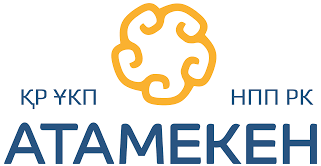 ПОРУЧЕНИЕ ГЛАВЫ ГОСУДАРСТВА
В рамках реализации предвыборной программы «Справедливый Казахстан – для всех и для каждого. Сейчас и навсегда»
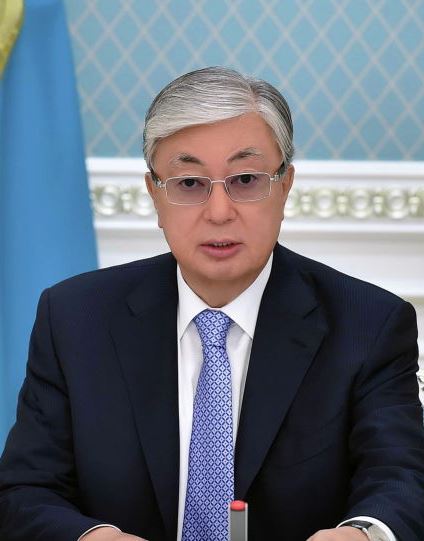 Обеспечение принятия нового Налогового кодекса, направленного на обеспечение справедливого, прозрачного, предсказуемого налогообложения, предусматривающего в том числе:
     обновление налогового администрирования;
     обеспечение максимально возможной цифровизации налогового контроля; 
     переход к дифференцированным налоговым ставкам в разных секторах экономики;
     внедрение механизма снижения или освобождения от корпоративного подоходного налога с прибыли, направленной на технологическую модернизацию и научные разработки;
      упрощение специальных налоговых режимов с целью минимизирования рисков уклонения от уплаты налогов;
      недопущение намеренного дробления организаций с целью снижения налоговой нагрузки;
      расширение применения розничного налога с адекватными ставками и простыми процедурами;
      повышение налоговых ставок на предметы роскоши;
      освобождение от налогообложения доходов предприятий в размере средств, направляемых на увеличение фонда оплаты труда производственного персонала;
      стимулирование повышения зарплат работников через установление встречных обязательств бизнеса при получении государственной поддержки.
2
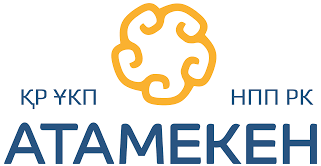 ОСНОВНЫЕ ЗАДАЧИ
Результат для Государства
Проблемы
Цели
Нестабильность фискальной политики, а также ретроспективное изменение подходов налоговых органов без изменения норм НК
Создание рациональной регулятивно-стимулирующей налоговой системы
Стимулирование инвестиционной привлекательности
Переход к налоговому администрированию сервисного типа
Развитие предпринимательства и расширение налоговой базы
Гипертрофированность фискальной функции налогов
Задачи
Результат для Бизнеса
Издержки на цифровые инициативы, усложняющие бизнес-процессы
Сохранение сбалансированной налоговой нагрузки
Анализ налоговой нагрузки
Отдельные вопросы
исчисления налогов (налогообложение нерезидентов, ФОТ, СНР для СМБ и т.д.)
Решение проблемных вопросов
Снижение издержек на налоговое администрирование
Снятие проблемных вопросов в части исчисления и администрирования налоговых обязательств
Оптимизация и цифровизация налоговых бизнес-процессов
Отдельные вопросы налогового администрирования (камеральный контроль, возврат НДС, СУР и др.)
3
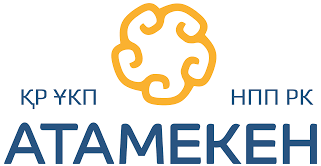 ПОДХОДЫ К РЕШЕНИЮ
ПРОБЛЕМЫ
Обеспечение стабильности фискальной политики государства в краткосрочной перспективе и ее последовательности и предсказуемости в среднесрочной и долгосрочной перспективе
Налоговое законодательство остается нестабильным, в ряде случаев – противоречивым, а по некоторым
вопросам и вовсе имеются пробелы
1
Отсутствует сбалансированность фискальной, регулирующей и стимулирующей функций налогов, наблюдается уклон к фискальной функции
Переход от репрессивно-фискальной системы налогообложения, подавляющей инвестиционную активность, к системе регулятивно-стимулирующего типа
2
Распространение принципа добросовестности
на все аспекты налоговых правоотношений, переход от вменения нарушений к предположениям и рекомендациям
Не прекращается практика
перекладывания ответственности с непосредственного нарушителя на его добросовестных контрагентов
3
4
4
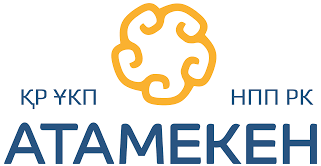 ПОДХОДЫ К РЕШЕНИЮ
ПРОБЛЕМЫ
Не искореняется ориентир на
карательный подход при взаимоотношениях между налоговыми органами и налогоплательщиками
Переориентирование администрирования на партнерские отношения и минимизацию издержек – цифровые инициативы должны облегчать, а не усложнять бизнес-процессы
4
Обеспечение законности толкований, исключение их изменения в угоду фискальной функции; обеспечение изменений в подходах только путем изменения Налогового кодекса
Участились факты кардинального изменения толкований в целях
увеличения поступлений при неизменности применимых норм Налогового кодекса
5
Сохранение действующего уровня налоговой нагрузки со смещением акцента 
на улучшение администрирование в целях расширения охвата налоговой базы
Имеются опасения по увеличению налоговой нагрузки на «белый» бизнес
без учета последствий и имеющихся резервов теневого оборота
6
5
5
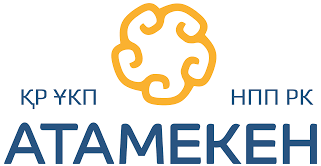 КЛИЕНТООРИЕНТИРОВАННОЕНАЛОГОВОЕ АДМИНИСТРИРОВАНИЕ
ПОЛНОТА ИСПОЛНЕНИЯ НАЛОГОВЫХ ОБЯЗАТЕЛЬСТВ
СОЗДАНИЕ БЛАГОПРИЯТНОГО И ПРОСТОГО РЕЖИМА НАЛОГОВОГО АДМИНИСТРИРОВАНИЯ
ЦИФРОВИЗАЦИЯ НАЛОГОВОГО АДМИНИСТРИРОВАНИЯ, ВКЛЮЧАЯ АКТУАЛИЗАЦИЮ БАЗ ДАННЫХ (BIG DATA)
ЦИФРОВИЗАЦИЯ ДЕЯТЕЛЬНОСТИ,
ПЕРЕДАЧА ДАННЫХ
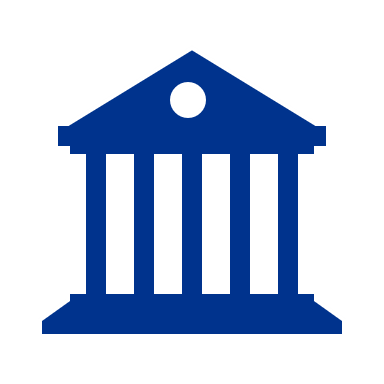 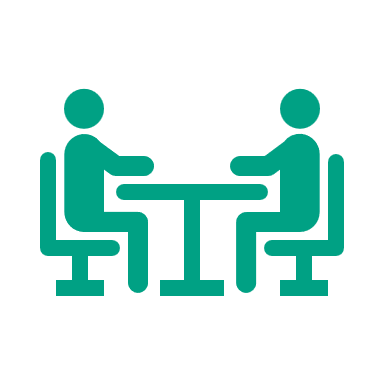 БИЗНЕС ДЛЯ ГОСУДАРСТВА
ПОВЫШЕНИЕ УРОВНЯ НАЛОГОВОЙ ДИСЦИПЛИНЫ И КУЛЬТУРЫ
ГОСУДАРСТВО
ДЛЯ БИЗНЕСА
РАЗВИТИЕ ОТКРЫТОГО ДИАЛОГА С БИЗНЕСОМ, УПРОЩЕНИЕ ПРОЦЕДУР И ПОМОЩЬ В ИСПОЛНЕНИИ НАЛОГОВЫХ ОБЯЗАТЕЛЬСТВ
БЕЗНАЛИЧНЫЙ ОБОРОТ
КАЧЕСТВЕННОЕ УЛУЧШЕНИЕ НАЛОГОВОГО КОНТРОЛЯ, СНИЖЕНИЕ КОЛИЧЕСТВА НАЛОГОВЫХ СПОРОВ
6
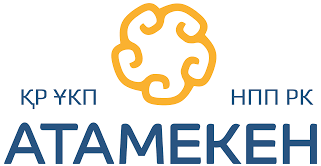 СИСТЕМА УПРАВЛЕНИЯ РИСКАМИ (СУР)
СЛОЖИВШАЯСЯ СИТУАЦИЯ
Текущий профиль налогоплательщика в СУР не содержит полную информацию о результатах категорирования и всех примененных для этого критериях. Конфиденциальность определенных критериев превращает СУР из превентивного механизма в карательный, так как неизвестен «вес» закрытых критериев в общей системе оценки
ПРЕДЛОЖЕНИЯ
СУР должна превратиться в основной программный комплекс, который объединяет все государственные базы данных и данные иных источников для формирования профиля каждого налогоплательщика.

Для этого необходимо:
1)  определение исчерпывающего перечня областей применения СУР;
2) оставить закрытые критерии только для специальных областей применения СУР, для чего провести ревизию критериев и остальные из них раскрыть, чтобы налогоплательщик самостоятельно соответствовал порогам;
3) информировать налогоплательщика обо всех его статусах по каждой области применения СУР с раскрытием критериев и расчета баллов, которые сформировали имеющиеся статусы
7
7
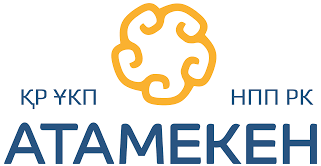 КАМЕРАЛЬНЫЙ КОНТРОЛЬ
СЛОЖИВШАЯСЯ СИТУАЦИЯ
Камеральный контроль из инструмента помощи налогоплательщикам, где давались бы рекомендации, превратился в дистанционную проверку, где вменяются предполагаемые и недоказанные нарушения
ПРЕДЛОЖЕНИЯ
Отменить институт вынесения решения о признании уведомления неисполненным. Вместо этого предусмотреть механизм дополнительного уведомления с указанием перечня документов, необходимых для прояснения вопроса, поставленного в уведомлении

По результатам предусмотреть 2 варианта итогов, отражаемых в Кабинете налогоплательщика:
(1) объяснение удовлетворительное;
(2) объяснение неудовлетворительное – в случае недостаточности аргументов/доказательств. Отметка о неудовлетворительности может быть основанием для проведения тематической налоговой проверки по вопросам, отраженным в уведомлении по камеральному контролю.

При этом сохранить срок для первого ответа 30 рабочих дней, а для дополнительного уведомления установить срок в 5 рабочих дней
8
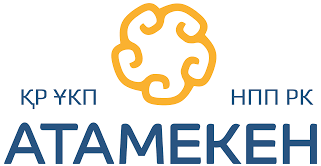 НАЛОГОВЫЕ ЛЬГОТЫ
СЛОЖИВШАЯСЯ СИТУАЦИЯ
Отсутствие концепции налоговых льгот, налоговой статистики и классификации льгот (экономическая логика, соблюдение стандартов МСФО, социальный характер, устранение двойного обложения и т.д.).
Не проводится мониторинг эффективности предоставленных льгот со стороны отраслевых госорганов.
Таким образом государство не располагает реальной информацией о размере налоговых льгот и их эффективности
ПРЕДЛОЖЕНИЯ
1. Разработать систему, в которой будет предусмотрены:
методологическая основа налоговых льгот,
КРІ и срок действия льгот,
ответственность отраслевого госоргана,
условия предоставления льгот через полную цифровизацию деятельности,
порядок применения льгот.
2. Обеспечение контроля за применением предоставленных налоговых льгот через мониторинг форм налоговой отчетности
3. Внедрение в налоговое администрирование элементов концепции налоговых расходов, формирование паспорта налоговых исключений (с определением налоговых льгот и налоговых исключений)
9
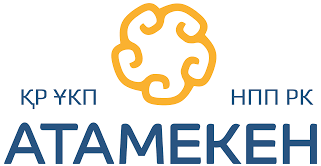 НАЛОГООБЛОЖЕНИЕ РАСХОДОВ ПО ФОНДУ ОПЛАТЫ ТРУДА
СЛОЖИВШАЯСЯ СИТУАЦИЯ
(1) Очень высокая совокупная нагрузка по налогам и социальным платежам с фонда оплаты труда для налогоплательщиков, исчисляющих налоги в общеустановленном режиме:
размер ее эффективной ставки достигает 39%

(2) Очень высокая административная нагрузка (сложность осуществления расчетов):
это обусловлено множеством видов платежей (до 8 видов) и различиями в налоговых базах (по каждому из видов платежей установлена «собственная» база исчисления)
10
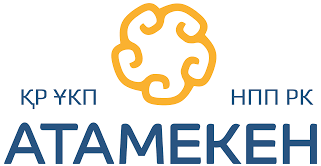 НАЛОГООБЛОЖЕНИЕ РАСХОДОВ ПО ФОНДУ ОПЛАТЫ ТРУДА
ПРЕДЛОЖЕНИЯ
Предлагается реформировать порядок налогообложения фонда оплаты труда следующим образом:
ИПН, ОПВ – сохранить действующий порядок с удержанием из заработной платы;
отменить социальный налог, т.к. все включенные в него около 25 лет назад отчисления во внебюджетные фонды уже «выделены обратно из бюджета»;
изменить порядок исчисления и уплаты социальных платежей по одному из следующих вариантов:

1 вариант: объединить все социальные платежи, кроме ОПВ, в единый социальный платеж (ЕСП), при этом установить:
    - единую базу исчисления с общим лимитом в размере 7 МЗП;
    - ставку ЕСП предлагается определить как сумму ставок всех действующих социальных платежей, без учета социального налога;

2 вариант: сохранить действующие виды социальных платежей, при этом установить:
    - единую базу для всех социальных платежей;
    - единый лимит (7 МЗП) для всех социальных платежей, кроме ОПВ
11
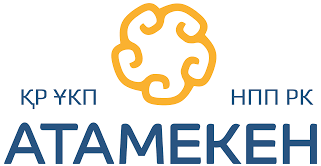 СТИМУЛИРОВАНИЕ ОБРАБАТЫВАЮЩЕЙ ПРОМЫШЛЕННОСТИ
СЛОЖИВШАЯСЯ СИТУАЦИЯ
Текущий порядок применения льгот для инвестиций в приоритетные секторы экономики:
имеет «разрешительный» характер, т.е. предусматривает необходимость регистрации в определенном органе и/или заключения определенного контракта/соглашения, что обуславливает дополнительные административные барьеры;
характеризуется большим количеством видов однотипных режимов/льгот
ПРЕДЛОЖЕНИЯ
Провести ревизию и детальный анализ всех режимов, по итогам которого:

рассмотреть возможность унификации льгот в 2 режима – для МСБ и крупного бизнеса;
(2) для МСБ – перейти на «уведомительный» характер с контролем соблюдения требований через налоговую отчетность (по аналогии с действующими инвестиционными налоговыми преференциями);
(3) проработать возможность дифференциации размера льгот в зависимости от объема инвестиций и/или других показателей
12
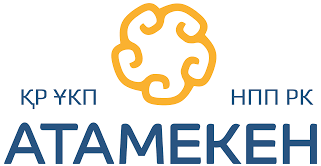 НАЛОГООБЛОЖЕНИЕ МАЛОГО БИЗНЕСА
СЛОЖИВШАЯСЯ СИТУАЦИЯ
Действует 6 режимов налогообложения для самозанятых, микро- и малого бизнеса, при этом отсутствуют стимулы для укрупнения и «обеления» деятельности субъектов предпринимательства
ПРЕДЛОЖЕНИЯ
1. Оптимизация количества налоговых режимов
2. Введение специального налогового режима для микробизнеса с минимальной ставкой и единым платежом (с 2024 года действующий режим ЕСП утратит силу)
3. Сохранение специального налогового режима на основе упрощенной декларации
4. Распространение действия розничного налога на все виды деятельности (за исключением недропользователей, производства подакцизных товаров) с пересмотром круга плательщиков и ставок налога
5. Введение налоговых стимулов при переходе с  малого бизнеса в средний
13
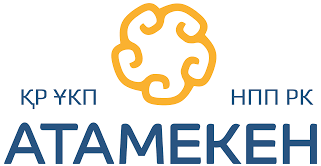 НАЛОГООБЛОЖЕНИЕ АГРОПРОМЫШЛЕННОГО СЕКТОРА
СЛОЖИВШАЯСЯ СИТУАЦИЯ
АПК – один из важнейших секторов экономики, требующий государственной поддержки, в том числе через налоговые инструменты.
Действующие условия налогообложения во многом соответствуют требованиям политики государства.
Условия налогообложения и налогового администрирования зависят в том числе от результатов цифровизации агропромышленного комплекса, выдачу земельных участков онлайн, повышения урожайности и космомониторинга
ПРЕДЛОЖЕНИЯ
1. Структурирование условий налогообложения не должно существенно изменить уровня налоговой нагрузки на всех участников АПК
2. Требуется сохранить основные налоговые стимулы, в том числе поддержку в виде дополнительного зачета по НДС
3. Совершенствование налогового администрирования должно основываться на простоте исполнения налоговых обязательств и возможностей цифровизации
14
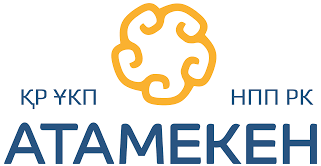 НАЛОГООБЛОЖЕНИЕ НЕДРОПОЛЬЗОВАТЕЛЕЙ
СЛОЖИВШАЯСЯ СИТУАЦИЯ
Установленный действующим законодательством уровень налоговой нагрузки является высоким и достаточным для формирования доходной части бюджета и Национального фонда.
Нормы Налогового кодекса являются общими для нефтяной и горнорудной отраслей несмотря на различия в специфике деятельности в указанных отраслях.
Действующий порядок исчисления НДПИ не отвечает изменившимся рыночным условиям формирования цен на реализацию полезных ископаемых и продуктов их переработки
ПРЕДЛОЖЕНИЯ
1. Разделить условия налогообложения ГМК и нефтяной отрасли в отдельные разделы с разными условиями налогообложения
2. Предусмотреть в законодательстве нормы, направленные на стимулирование геологоразведочных работ, в том числе для обеспечения полного учета всей суммы расходов на разведку в расчете налогов в период добычи
3. Обеспечить возможность уплаты Оператором части налогов участников совместной деятельности
4. Предусмотреть отдельный порядок налогообложения операций по переработке ТМО
15
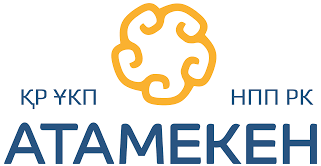 НАЛОГООБЛОЖЕНИЕ ДИВИДЕНДОВ
СЛОЖИВШАЯСЯ СИТУАЦИЯ
Присутствуют случаи каскадности налогообложения, а также антистимулы для направления накопленной прибыли на развитие бизнеса
ПРЕДЛОЖЕНИЯ
1. Исключить каскадность налогообложения дивидендов
2. Повысить привлекательность прямых инвестиций в сравнении с долговым финансированием
3. Исключить условие «если выплачены из ранее обложенного дохода»
4. Рассмотреть возможность стимулирования реинвестирования прибыли и/или удержания дивидендов в РК
16
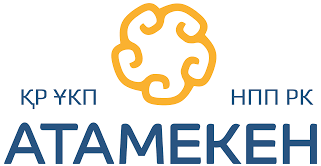 НАЛОГООБЛОЖЕНИЕ ДИВИДЕНДОВ
ПРЕДЛОЖЕНИЯ
РЕЗИДЕНТ
НЕРЕЗИДЕНТ (ФЛ и ЮЛ)
Юридические лица (КПН)
сохранение корректировки СГД на сумму дивидендов
исключение каскадности налогообложения дивидендов по «не торгующимся» акциям, зарегистрированным на KASE/AIX
пониженная ставка 5% – при выплате акционеру, участнику, владеющему не менее 25% акций/доли участия сроком 3 и более лет. Данная норма предлагается взамен действующей нормы по пониженной ставке
стандартная ставка 15%
повышенная ставка 20% – при выплате в оффшоры
Физические лица (ИПН)
освобождение от ИПН:
    - у акционера, участника, владеющего не менее 25% акций /доли участия сроком 3 и более лет;
    - при реинвестировании дивидендов в уставный капитал компании;
    - при распределении дивидендов по истечении 2 лет после периода их формирования
пониженная ставка 5% – по дивидендам от казахстанских компаний, кроме освобождаемых по предлагаемой выше норме;
стандартная ставка 10 % – по прочим дивидендам.
17
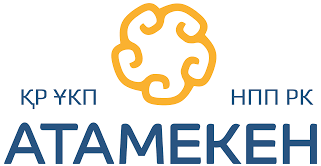 АВАНСОВЫЕ ПЛАТЕЖИ ПО КПН
СЛОЖИВШАЯСЯ СИТУАЦИЯ
Уплата авансовых платежей по КПН отвлекает оборотные средства налогоплательщиков и является авансированием бюджета. Кроме того, имеется риск штрафных санкций в случае неверного прогнозирования доходов и расходов в течение года
ПРЕДЛОЖЕНИЯ
1. Сохранить действующий порядок исчисления и уплаты авансовых платежей
2. Повысить порог для отнесения налогоплательщика к плательщикам авансовых платежей с действующего размера СГД 325 000 МРП (1 121 млн.тенге в 2023 г.) до 750 000 МРП (2 587,5 млн.тенге) в целях: 
    - исключения из такого круга части среднего бизнеса, не имеющих значимого влияния на бюджетные поступления;
    - уменьшения «непродуктивных» расходов налоговых органов на администрирование таких налогоплательщиков
18
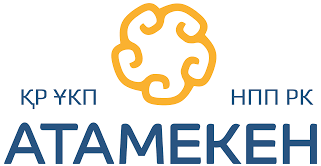 БУХГАЛТЕРСКИЙ УЧЕТ КАК ОСНОВА ДЛЯОПРЕДЕЛЕНИЯ НАЛОГОВОЙ БАЗЫ ПО КПН
СЛОЖИВШАЯСЯ СИТУАЦИЯ
Различия в целях составления финансовой отчетности и ведения налогового учета приводят к тому, что налоговые органы осуществляют толкование МСФО и законодательства о бухучете и оценивают правильность их применения
ПРЕДЛОЖЕНИЯ
Провести полный аудит тех случаев, когда Налоговый кодекс содержит отсылки на МСФО, и проанализировать их на предмет целесообразности сохранения такого подхода:
если преимущества превышают риски, то сохранить такие отсылки. При этом варианте исключить право налоговых органов «толковать» МСФО и законодательство о бухучете, а в случае крайней необходимости – запрашивать консультацию и заключение квалифицированного аудитора о соответствии действий налогоплательщика нормам МСФО и законодательства о бухучете;
в ином случае – установить отдельные налоговые правила учета, которые не допускают субъективного толкования налоговым инспектором
19
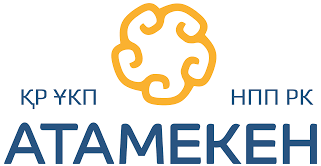 ВОЗВРАТ СУММЫ ПРЕВЫШЕНИЯ НДС
СЛОЖИВШАЯСЯ СИТУАЦИЯ
Текущий порядок возврата НДС характеризуется перекладыванием:
функций налогового органа на налогоплательщика (в частности, по администрированию НДС);
ответственности с неблагонадежных поставщиков на добросовестных налогоплательщиков
ПРЕДЛОЖЕНИЯ
Пересмотр принципов и механизмов возврата НДС в целях достижения баланса интересов бизнеса и государства, недопущение ограничения возврата НДС и превращения данного налога в инструмент повышения налоговой нагрузки, в том числе за счет:
(1) дифференциации возврата НДС в зависимости от вида экспортируемой продукции (возврат НДС – базовое право каждого на возмещение своего актива, тогда как государственное стимулирование к определенной деятельности должно применять иной инструментарий, предусматривающий дополнительные возможности);
(2) установления правил по возврату НДС, приводящих к его фактическому невозврату.
20
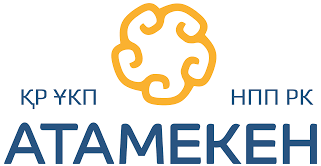 НАЛОГООБЛОЖЕНИЕ НЕРЕЗИДЕНТОВ(ПОСТОЯННОЕ УЧРЕЖДЕНИЕ)
СЛОЖИВШАЯСЯ СИТУАЦИЯ
Правоприменительная практика последних лет привела к возникновению массы вопросов, в том числе в части:
принадлежности доходов к постоянному учреждению;
определения «взаимосвязанных контрактов»;
дата начала осуществления деятельности в РК;
даты образования постоянного учреждения.
Наличие таких вопросов свидетельствует об утрате концепции определения постоянного учреждения, заложенной изначально в нормах Налогового кодекса исходя из общепринятой мировой практики
ПРЕДЛОЖЕНИЯ
Порядок определения постоянного учреждения и принадлежности доходов привести в соответствие с концепцией, принятой в мировой практике
21
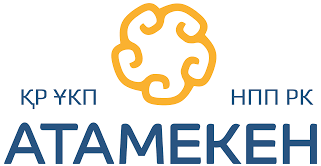 НАЛОГООБЛОЖЕНИЕ НЕРЕЗИДЕНТОВ(РОЯЛТИ)
СЛОЖИВШАЯСЯ СИТУАЦИЯ
Практика показывает, что несмотря на текущую редакцию дефиниции «роялти» в Налоговом кодексе, возникает высокий риск признания в качестве роялти платежей нерезиденту за доступ к интернет-ресурсам, услуг по техническому сопровождению и обновлению программного обеспечения (ПО), а также другим сопутствующим услугам, связанным с использованием ПО.
Кроме того, действующая редакция дефиниции «роялти» не предусматривает исключения платежей за ПО в качестве конечного пользователя
ПРЕДЛОЖЕНИЯ
Привести в соответствие дефиницию «роялти» с устоявшейся международной практикой и исключить из нее ряд платежей, которые по природе не являются роялти, а именно за:
реализацию оборудования (товаров), в которое встроено ПО;
оказание услуг по установке, внедрению, хранению, настройке, обновлению, доработке, модернизации ПО; 
предоставление ПО конечным пользователям
22
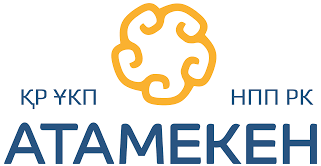 НАЛОГООБЛОЖЕНИЕ НЕРЕЗИДЕНТОВ(ПРЕДОПЛАТА)
СЛОЖИВШАЯСЯ СИТУАЦИЯ
Действующие нормы Налогового кодекса предусматривает 2 частично дублирующие нормы по выплатам нерезидентам:
(1) аванс (предоплата) признается доходом, если отсутствует Налоговая конвенция и срок договора с нерезидентом – более 2 лет;
(2) аванс (предоплата) признается доходом, если с момента выплаты аванса прошло более 2 лет.

Негативные последствия:
при «закрытии» аванса путем осуществления поставки товара, работа, услуги отсутствует возможность переквалификации вида дохода и, соответственно, невозможно применить общие положения по международному налогообложению, в том числе принцип территориальности доходов из источников в РК;
признавать аванс доходом, не давая никакой возможности сторонам для исполнения договора, означает, что условия договора признаются заведомо направленными на уклонение от налогообложения.
Это искажает экономический смысл договора и нарушает принцип справедливости налогообложения.
Кроме того, указанные нормы можно расценивать как «налог на инвестиции»
ПРЕДЛОЖЕНИЯ
Ограничить действие норм только в отношении стран с льготным налогообложением (оффшоров)
23
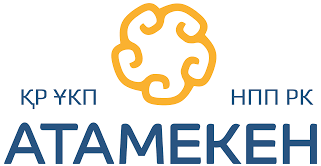 ЗАКОН ПРЯМОГО ДЕЙСТВИЯ
СЛОЖИВШАЯСЯ СИТУАЦИЯ
В связи с последними изменениями в законодательстве РК большинство полномочий переданы с уровня Правительства на уровень МФ/МНЭ
ПРЕДЛОЖЕНИЯ
Необходима ревизия подзаконных НПА на предмет включения их положений в нормы Налогового кодекса
24